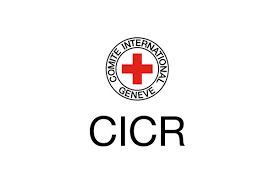 NORMES EN PHYSIOTHERAPIEMISE EN OEUVRELE SUIVI
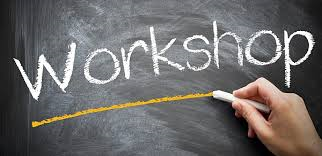 ©ICRC PTS project 2019
1
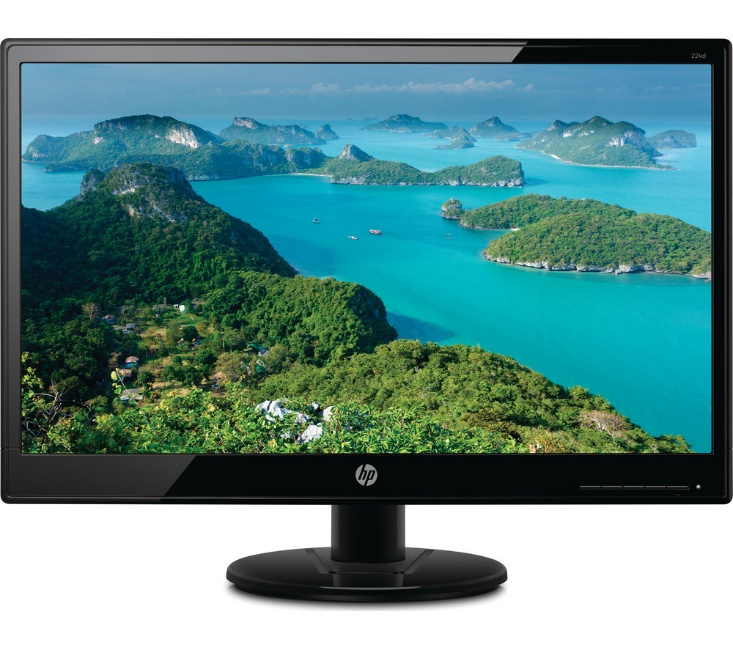 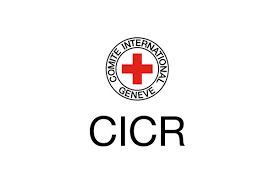 2
Le suivi
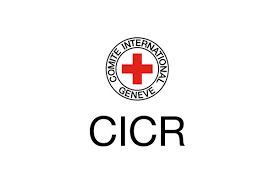 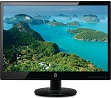 Suppose une planification: quotidienne, hebdomadaire, mensuelle, trimestrielle, annuelle

Le suivi est lié au compte rendu pour des raisons de responsabilité

Il peut être formel: aux donateurs, à l'employeur, à l'assurance maladie

Il peut être informel: réunion d’équipe, discussion avec le patient

Le lancement d’un projet/d’un traitement= le lancement d’un suivi
 Un plan d’action de projet contient un plan de suivi
 Un plan de traitement comporte un plan de suivi
©ICRC PTS project 2019
3
Objectifs de surveillance
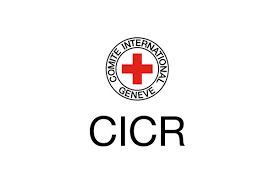 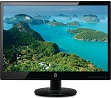 Suivre les progrès (la traçabilité) du projet / amélioration du patient

Encourager le personnel du projet / patients motivés

Responsabiliser les patients avec l'auto-surveillance : «gérez vos progrès»

Corriger le plan d'action / le plan de traitement si nécessaire

Se préparer à l'évaluation, par exemple avec les mesures des résultats
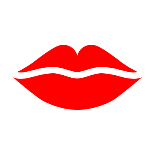 soyez simple et précis
©ICRC PTS project 2019
4
Les types de surveillance
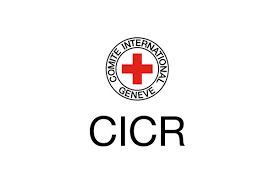 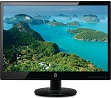 Cycle de projet
Cycle de réadaptation
Quel système de suivi votre patient préfère-t-il?

Exercice avec chronogramme, douleur, médicaments

Suivi d’exercices par les applications téléphonique

Les exercises sont chronométrés

Surveillance par les pairs avec d'autres patients, membres de la famille
Trouver un système de suivi dans votre département

Simplifiez (rendre pratique) le suivi,

Mettre en place une routine: en fin de journée, la 1ère chosedu lundi matin, le dernier vendredi du mois,..
©ICRC PTS project 2019
5
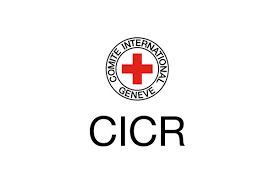 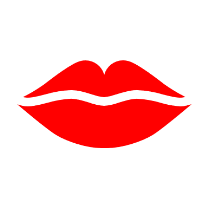 soyez simple et précis!
©ICRC PTS project 2019
6